Understand your Bible
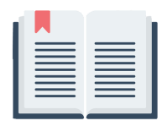 Session 19 Mark 13
Welcome
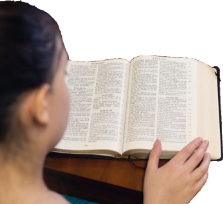 understandyourbible.org
1
Understand your Bible
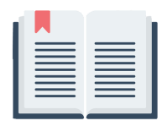 Session 19 Mark 13
What we will see in this chapter:
What Jesus said about the destruction of the temple
Warnings and signs that the disciples should be aware of
Signs Jesus gave about his return
How Jesus encouraged his disciples
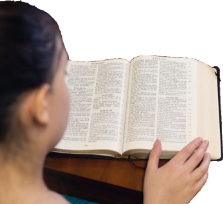 understandyourbible.org
2
Understand your Bible
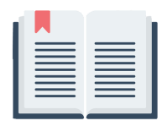 Session 19 Mark 13
1. Let us read Mark 13
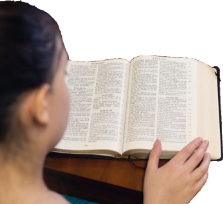 understandyourbible.org
3
Understand your Bible
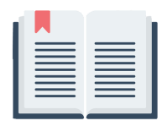 Session 19 Mark 13
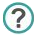 2. Questions
What did Jesus say would happen to the temple and then what did the disciples ask him?
Jesus told them that the temple would be totally destroyed.
They asked when this would be and what sign there would be before it happened.
2. What warnings did Jesus give?
Jesus warned them to look for:
false christs
wars and rumours of wars
earthquakes and famines
persecution and problems from relatives
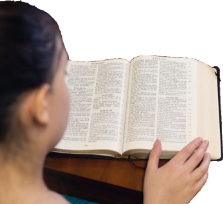 understandyourbible.org
4
Understand your Bible
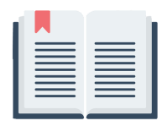 Session 19 Mark 13
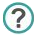 2. Questions
3. What advice did Jesus give about leaving Jerusalem?
When they saw the “abomination of desolation" standing in the wrong place they needed to flee to the mountains immediately. 
They were not to collect anything from their houses. They were to pray that this would not be in the winter.
4. What further warnings did Jesus give?
They were to expect tribulation and then be ready to ignore false christs.
5. What did Jesus then go on to talk about?
Then they would see signs in the sun, moon and stars followed by his return when his chosen ones would be gathered together.
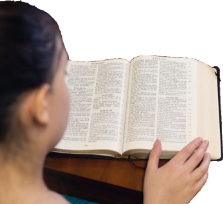 understandyourbible.org
5
Understand your Bible
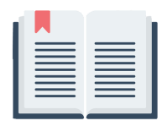 Session 19 Mark 13
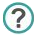 2. Questions
6. What was the message of the fig tree parable?
As sure as a fig tree producing leaves indicated summer, so these signs would be certain.
7. What did Jesus tell his disciples to do?
He encouraged his followers always to be ready for his return as no one knew exactly when it would be. He told them to stay awake and watch.
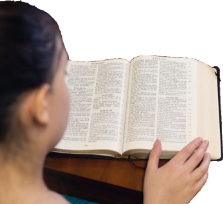 understandyourbible.org
6
Understand your Bible
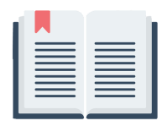 Session 19 Mark 13
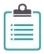 3. Related theme from v 26 and 27:
Jesus Christ will return to the earth.
.
Verse(s)
Main point(s)
Matthew 24 v 30
After a sign has appeared and everyone on earth mourns, Jesus will come on clouds with power and great glory.
Jesus will come in God’s glory with his angels and sit on his throne.
Matthew 25 v 31
Jesus will come in God’s glory with his angels to render to people according to what they have done.
Matthew 26 v 27
understandyourbible.org
7
Understand your Bible
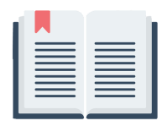 Session 19 Mark 13
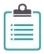 3. Related theme from v 26 and 27:
Jesus Christ will return to the earth.
.
Verse(s)
Main point(s)
When he comes in his Father’s glory, Jesus will be ashamed of those who have been ashamed of him.
Mark 8 v 38
The disciples who saw Jesus go were assured that he would come back in the same way.
Acts 1 v 10 & 11
Jesus will judge the living and the dead when he appears in his Kingdom.
2 Timothy 4 v 1
understandyourbible.org
8
Understand your Bible
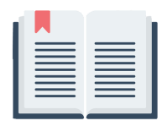 Session 19 Mark 13
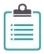 3. Related theme from v 26 and 27:
Jesus Christ will return to the earth.
.
Verse(s)
Main point(s)
1 Thessalonians 4 v 16
Jesus will descend from heaven with much noise and the dead in Christ will be raised.
understandyourbible.org
9
Understand your Bible
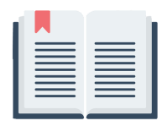 Session 19 Mark 13
Comments or questions
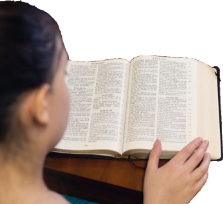 understandyourbible.org
10
[Speaker Notes: Bible verses about “Signs in the sun, moon and stars” follow if the subject is raised.]
Understand your Bible
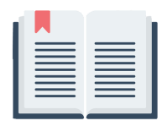 Session 19 Mark 13
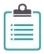 4. Bible verses about signs in the sun
Moon and stars (v 24 and 25):
Verse(s)
Main point(s)
Isaiah 13 v 9 to 11
The destruction of ancient Babylon is described symbolically as the darkening of the sun, moon and stars.
The end of Egypt as a superpower is described symbolically as the darkening of the sun, moon and stars.
Ezekiel 32 v 7 to 9
understandyourbible.org
11
Understand your Bible
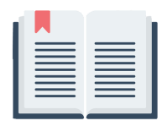 Session 19 Mark 13
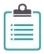 4. Bible verses about signs in the sun
Moon and stars (v 24 and 25):
Verse(s)
Main point(s)
Jeremiah 4 v 23 to 26
The end of the kingdom of Judah is described symbolically as the darkening of the sun, moon and stars.
The prophet Joel describes the destruction of the enemies of Israel symbolically as the darkening of the sun, moon and stars.
Joel 3 v 14 to 16
understandyourbible.org
12